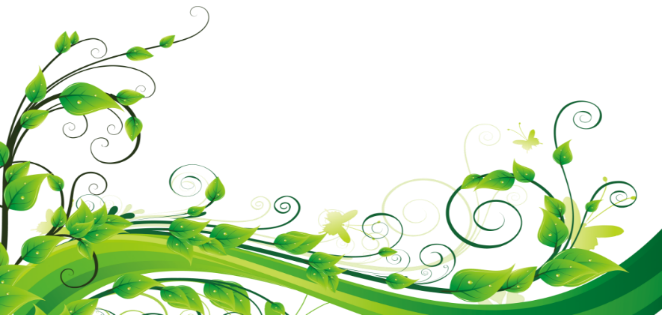 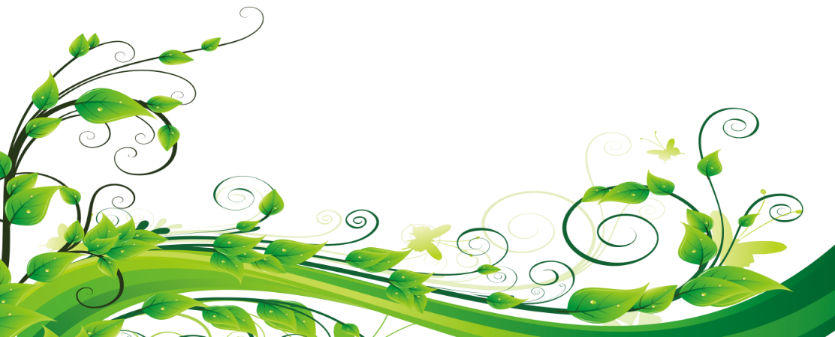 আজকের ক্লাসে সবাইকে ¯^vMZg
পরিচিতি
cÖv‡Yk PµeËx©
                       আইসিটি 
                              evBkvix D”P we`¨vjq I K‡jR
                                        Email: Praneshcb7@gmail.com
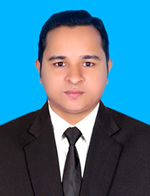 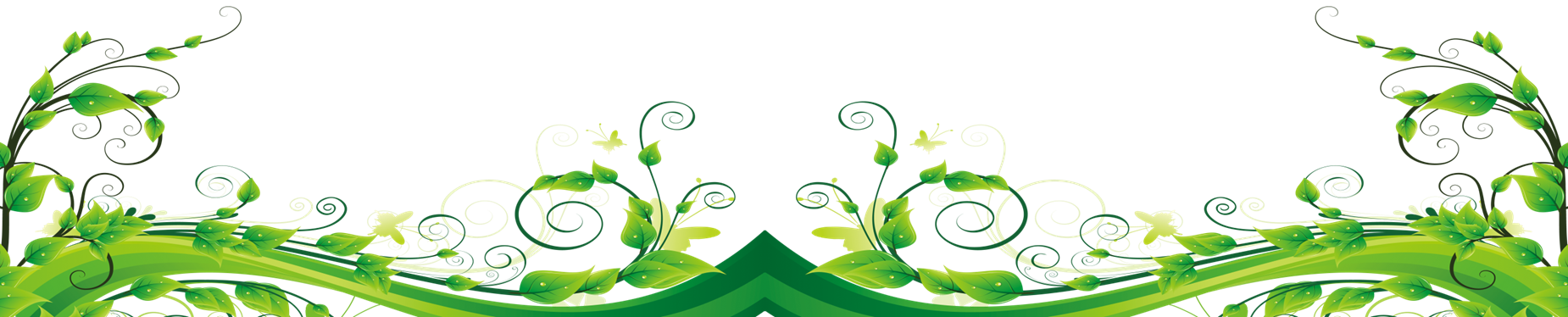 Kw¤úDUvi I Z_¨ cÖhyw³
বিষয়
শ্রেণিঃ একাদশ
বিষয়ঃ ব্যবসায় উদ্যোগ
অধ্যায়ঃ প্রথম 
তারিখঃ১৭/০৯/২০২১ খ্রি.
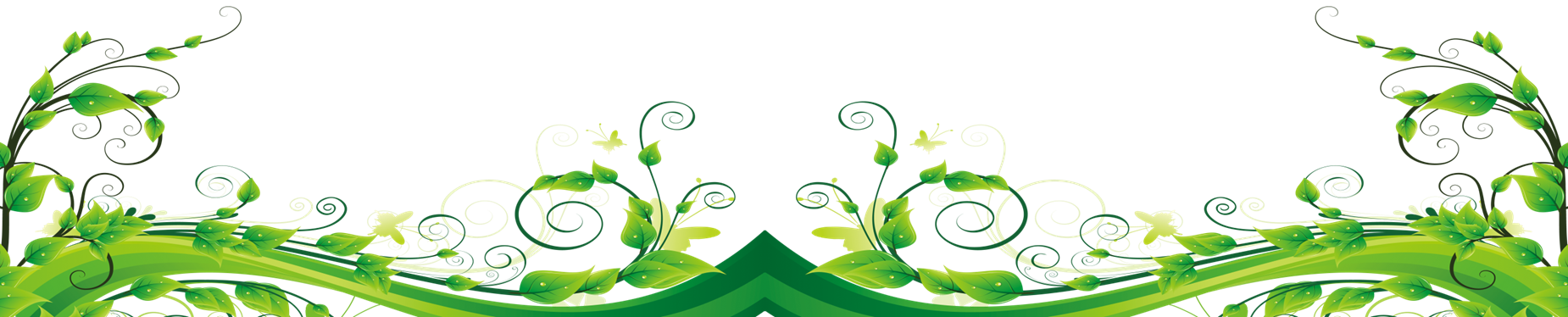 এসো কিছু ছবি দেখি
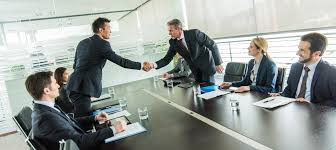 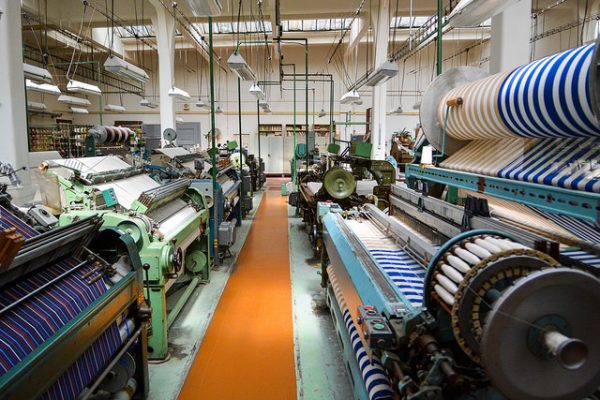 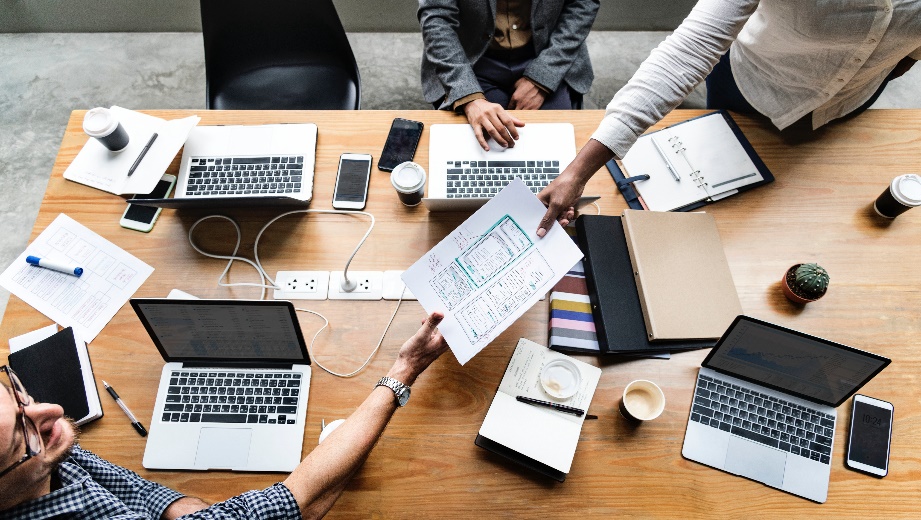 এসো ভিডিওটি দেখি
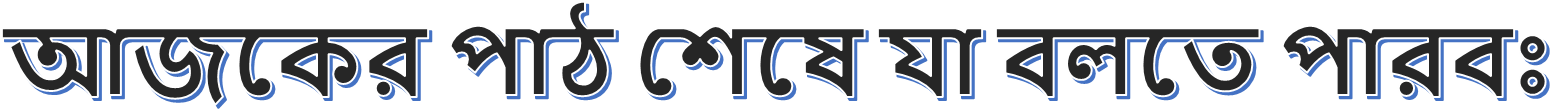 ১। ব্যবসায় ও  ব্যবসায়ের ধরন
 ২। শিল্পোদ্যোগ কি?          
৩।উদ্যোক্তা কি?
৪।একজন শিল্প উদ্যোক্তার গুণাবলী
অর্থশাস্ত্রের পরিভাষায় ব্যাবসায় এক ধরনের সামাজিক কর্মকাণ্ড (বিজ্ঞান) যেখানে নির্দিষ্ট সৃষ্টিশীল ও উৎপাদনীয় লক্ষ্যকে সামনে রেখে বৈধভাবে সম্পদ উপার্জন বা লাভের উদ্দেশ্যে লোকজনকে সংগঠিত করা হয় ও তাদের উৎপাদনীয় কর্মকাণ্ড রক্ষণাবেক্ষণ করা হয়। ব্যক্তির মুনাফা পাওয়ার আশায় পণ্যদ্রব্য ও সেবাকর্ম উৎপাদনের মাধ্যমে উপযোগ সৃষ্টি এবং মানুষের বস্তুগত ও অবস্তুগত অভাব পূরণের লক্ষ্যে সেগুলো বণ্টন এবং এর সহায়ক সবরকম বৈধ, ঝুঁকিবহুল ও ধারাবাহিক কার্যকে ব্যাবসা বলে
ব্যবসায়" শব্দ টি ইংরেজি "business" শব্দের পারিভাষিক প্রতিশব্দ। "business" শব্দের আক্ষরিক অর্থ হচ্ছে "ব্যস্ত থাকা" অর্থাৎ হয় ব্যক্তিগতভাবে অথবা সমষ্টিগত ভাবে বাণিজ্যিক ভাবে, সমর্থনযোগ্য ও লাভজনক কাজে ব্যস্ত থাকা।
ব্যবসায়ের ধরনঃ]
ব্যবসায় মূলত চার ধরনের হয়:
একমালিকানা ব্যবসায় (Sole proprietorship):
অংশীদারি ব্যবসায় (Partnership):
কোম্পানি (Corporation)
সমবায় সমিতি (Cooperative)
ব্যবসায় উদ্যোগ:কোনো পরিকল্পনা গ্রহণ করাকে বলা হয় উদ্যোগ।সুতরাং ব্যবসায় কোনো পরিকল্পনা গ্রহণ করাকে বলা হয় ব্যবসায় উদ্যোগ।
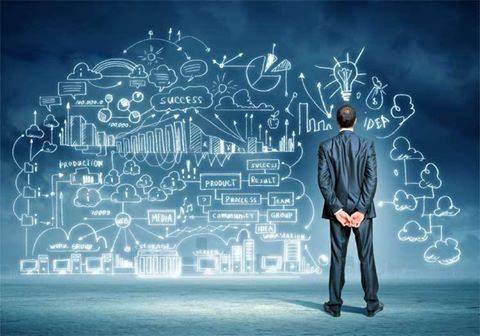 উদ্যোক্তা বলতে বুঝায় যিনি এমন একজন ব্যক্তি উৎপাদনের সকল উপকরণ সমূহের মধ্যে সফল সমন্বয় সাধন করেন এবং ব্যবসায় প্রত্যাশিত মুনাফার ব্যবস্থা করেন।
একজন সফল উদ্যোক্তা হতে হলে কি কি গুণাবলী থাকতে হয়?
Management System International (MSI)-এর গবেষক David Mc. Lelland -র নেতৃতে এক দল গবেষক বিশ্বব্যাপী ব্যাপক গবেষনায় জানতে পেরেছে যে মোট ১০ টি প্রধান বৈশিষ্ট কোন ব্যক্তিকে সফল উদ্যোক্তা হতে সহায়তা করে –
১. সুযোগ সন্ধান: ব্যবসা সংক্রান্ত নতুন নতুন সুযোগ দেখা । এ গুলির উপর কাজ করা এবং তা বাস্তবায়ন করা । আর্থিক সংস্থান, যন্ত্রপাতি, জমি, কর্মসংস্থান বা অন্যান্য সাহায্য লাভের জন্য লক্ষ্যনীয় সুযোগ গুলি ব্যবহার করা ।
২. অধ্যবসায়: যে কোন বাঁধা দূর করা অথবা যে কোন চ্যালেনজ মোকাবিলা করতে বার বার পদক্ষেপ নেয়া। লক্ষ্যে পৌছানোর জন্য বিকল্প পথ সন্ধান করা।
৩. কাজের প্রতিশ্রুতি রক্ষা: গ্রাহকদের জন্য কাজ সম্পন্ন করতে গিয়ে উদ্ভুত সমস্যাবলীর দায়-দায়িত্ব নেয়া। শ্রমিকদের সাথে কাজে লেগে থাকা এবং তাদের মাধ্যমে কাজগুলি করিয়ে নেয়া যাতে গ্রাহকগণ সর্বদা সন্তুুষ্ট থাকেন।
৮. সুষ্ঠু পরিকল্পনা ও পরিচালনা: লক্ষে পৌছানোর জন্য বাস্তব সম্মত পরিকল্পনা করা এবং ধাপে ধাপে তা বাস্তবায়িত করা। বড় কোন কাজকে সঠিকভাবে বাস্তবায়ন করতে ছোট ছোট অংশে করে ফেলা ।
৯. উদ্বুদ্ধকরণ ও সম্পর্কস্থাপন: অন্যকে অনুপ্রাণিত বা প্রভাবিত করতে সঠিক কৌশল ঠিক করা । নিজের উদ্দেশ্য অর্জনের জন্য ব্যবসায়িক ও ব্যক্তিগত যোগসূত্রসমূহ ব্যবহার করা ।
১০.  আত্মবিশ্বাসঃ নিজের ক্ষমতা ও যাবতীয় গুনাবলীর উপর শক্ত বিশ্বাস রাখা । কোন কঠিন কাজ বা চ্যালেন্জ মোকাবিলা করার জন্য নিজের ক্ষমতার উপর আস্থা রাখা ।
একজন সফল উদ্যোক্তা হতে হলে উপরের ১০ টি গুনাবলী থাকা আবশ্যক।
উদ্যোক্তা  হিসেবে সফল হওয়ার জন্য আপনাকে আরো যে সকল বিষয়ের উপর গুরুত্ব দিতে হবে সেগুলো হলো-
আপনার লক্ষ্য সুস্পষ্ট হতে হবেঃ  আপনি উদ্যোক্তা হিসেবে সফল হতে হলে আপনার সুস্পষ্ট লক্ষ্য থাকতে হবে এবং সেই লক্ষ্য অর্জনের জন্য আপনার নিজের ভিতর উৎসাহ-উদ্দীপনা থাকতে হবে কারণ আমরা শুরুর ক্ষেত্রে অনেক ধরনের বিচার বিশ্লেষণ করি কিন্তু উদ্দীপনা বা উৎসাহ না থাকার কারণে তা কিছুদুর যাওয়ার পর পরেই থেমে যায়, আর এভাবেই সমাপ্ত হয় অনেক উদ্যোক্তার গল্প।
 কঠোর পরিশ্রম করুনঃ আপনাকে ভাগ্যের উপর নির্ভর না করে, নিজের উপর নির্ভর করতে হবে । কঠোর পরিশ্রম করে নিজের ভাগ্যকে পরিবর্তন করতে হবে। আপনাদের লক্ষ্য অর্জনের জন্য সর্বোচ্চ প্রচেষ্টা চালান, সাফল্য একদিন ঠিকই আপনার হৃদয় ছুয়ে যাবে।
লক্ষ্য অর্জনে অটল থাকুনঃ আসলে লক্ষ্য অর্জনের জন্য লেগে থাকাটা খুবই জরুরী, আপনি যদি দৃঢ় বিশ্বাস নিয়ে কোন কাজে হাত দে্‌ তাহলে সফল হওয়ার সম্ভাবনা অনেক বেশি। আর যদি সফল নাও হতে পারেন তাহলে কাজটা ছেড়ে না দিয়ে বারবার চেষ্টা করাটা জরুরি, আপনি জানেন সাঁতার শিখতে হলে আপনাকে অবশ্যই পানিতে নামতে হবে আর পানিতে নামলেই কিন্তু সাঁতার শেখা যায় না বারবার চেষ্টা হলে ব্যর্থতাকে বরণ করে নতুন করে উদ্যমী হয়ে প্রচেষ্টা চালিয়ে তারপরে সফল হতে হয়।
টিম পরিচালনায় দক্ষ হতে হয়ঃ একজন মানুষ কিন্তু সব বিষয়ে দক্ষ হয় না কিন্তু ব্যবসা এমন একটি বিষয় যেখানে আপনাকে বিভিন্ন মানুষের সহযোগিতা নিতে হবে, আর সে কাজটি করতে হলে আপনাকে টিম পরিচালনায় দক্ষ হতে হবে। আর টিম পরিচালনায় দক্ষতা জন্য আপনার মধ্যে যে গুণটি বেশি প্রয়োজন তা হচ্ছে অন্যকে উৎসাহিত করার ক্ষমতা যেটাকে আমরা বলে থাকি মোটিভেশনাল স্কিল।
 প্রতিদান দিতে শিখুনঃ আসলে আপনি যদি পেতে চান, তাহলে আপনাকে আগে দিতে শিখতে হবে। যদি আপনি প্রত্যাশার চেয়ে বেশি পরিমাণ দিতে পারেনা তাহলে প্রতিদান হিসেবে আপনি পেতে পারেন অনেক বেশি। প্রতিদিন আ পনি চারপাশের মানুষকে ভালবাসতে শিখুন, তাদের প্রত্যাশার চেয়ে বেশি পরিমাণে প্রতিদান দি্‌ প্রাকৃতিক ভাবেই আপনিও রিটার্ন পাবেন অপ্রত্যাশিতভাব,। আপনার অনেক কাজ সহজ হবে।
ধন্যবাদ
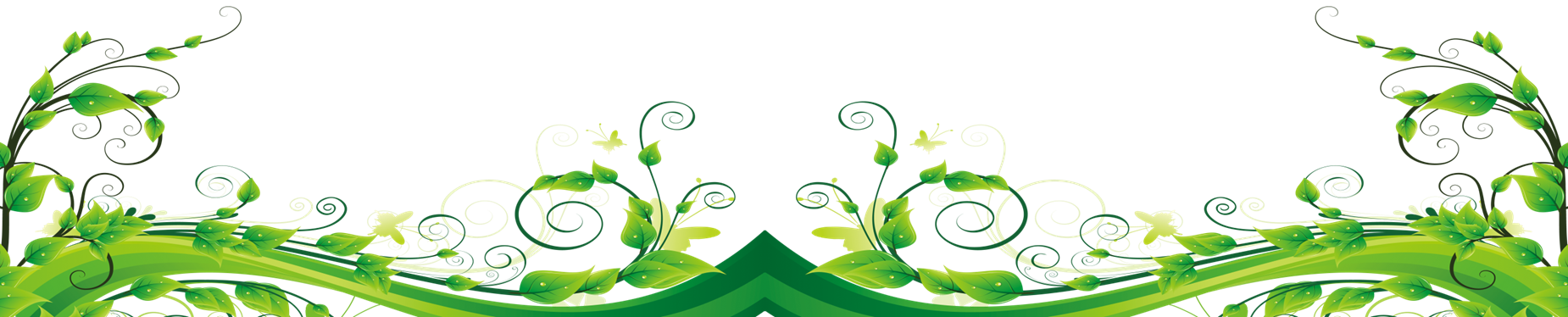